Мониторинг остаточных знаний студентов первых курсов ДГУ
Время проведения
8 сентября – 5 октября 2022 г.
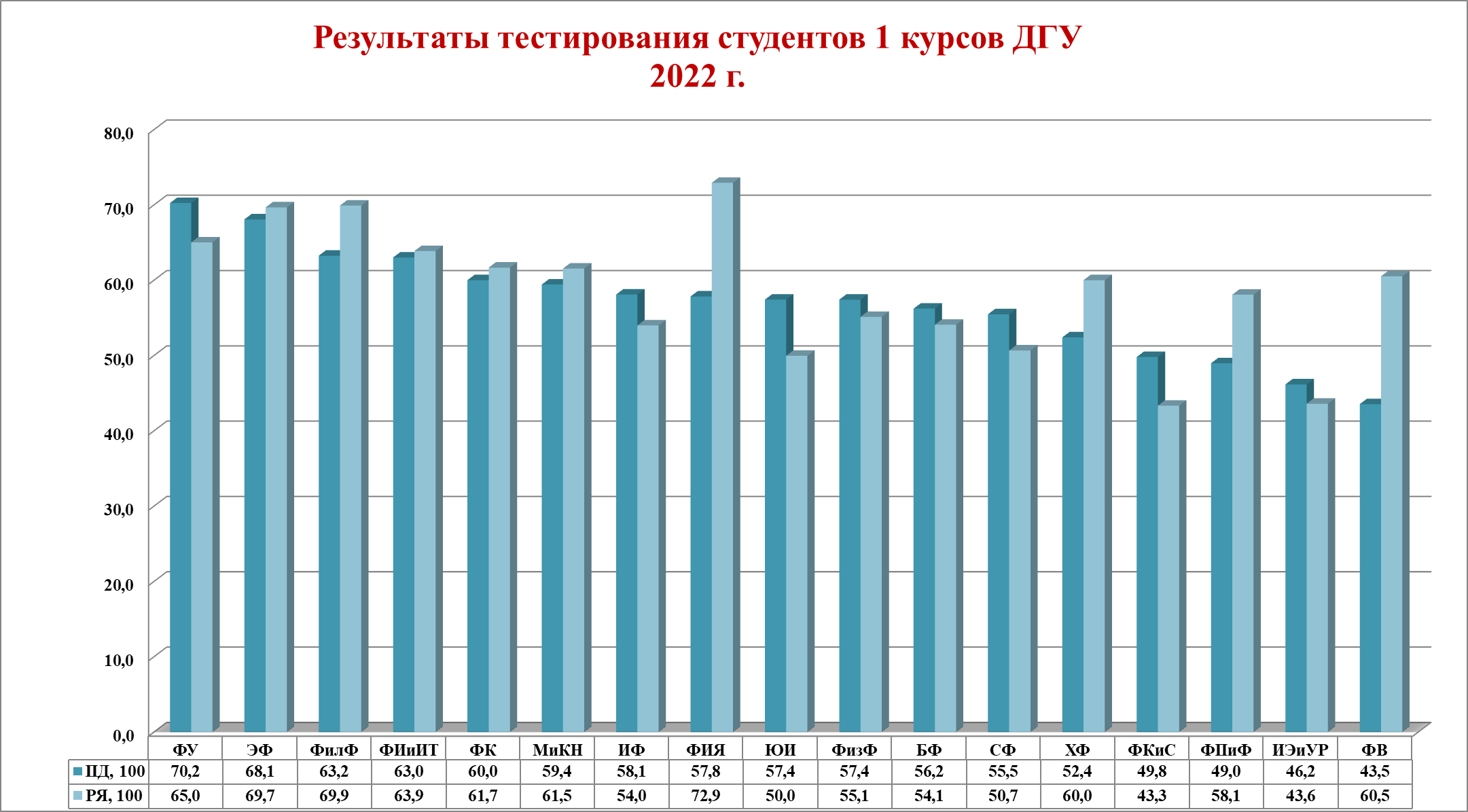 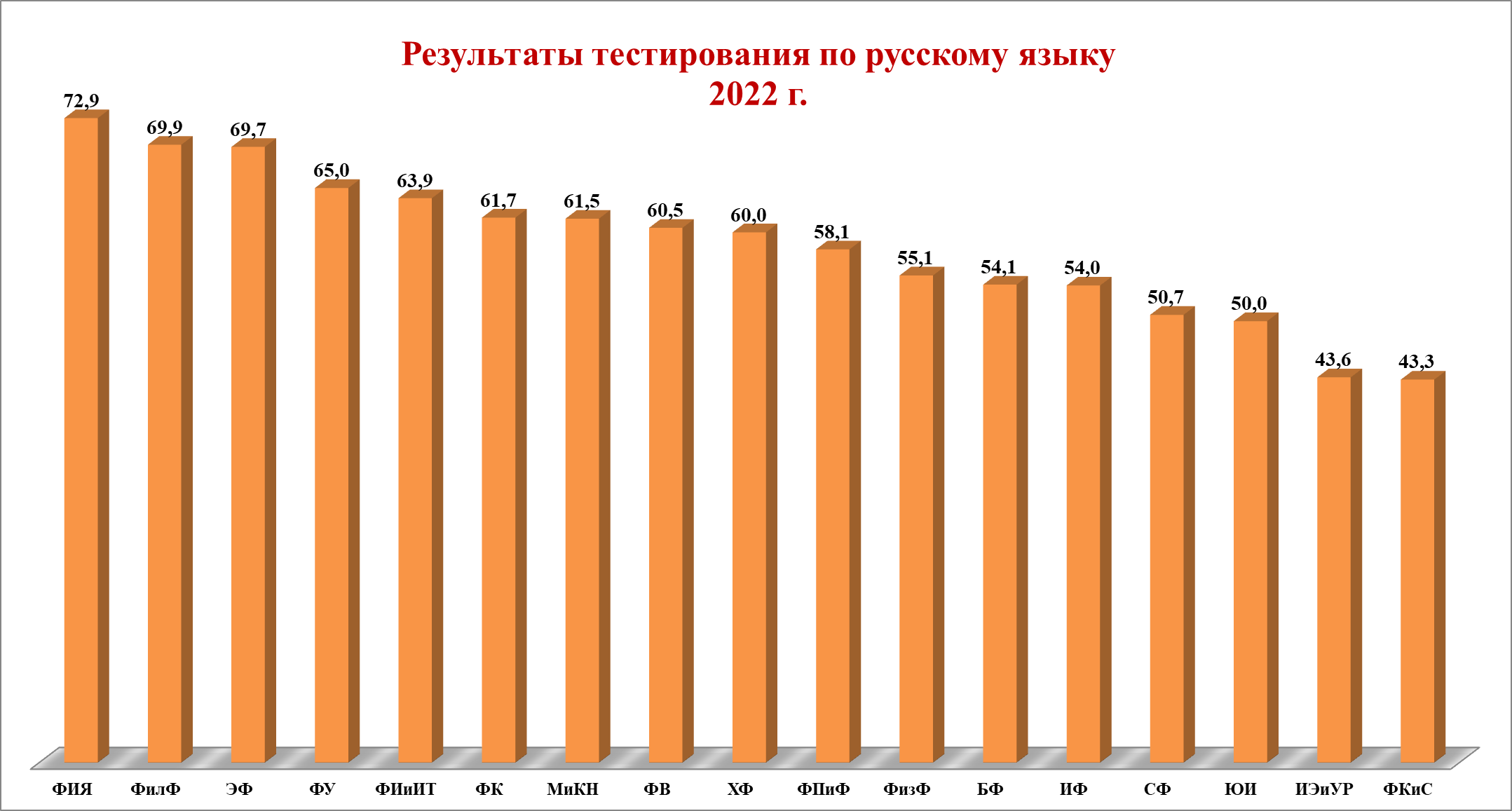 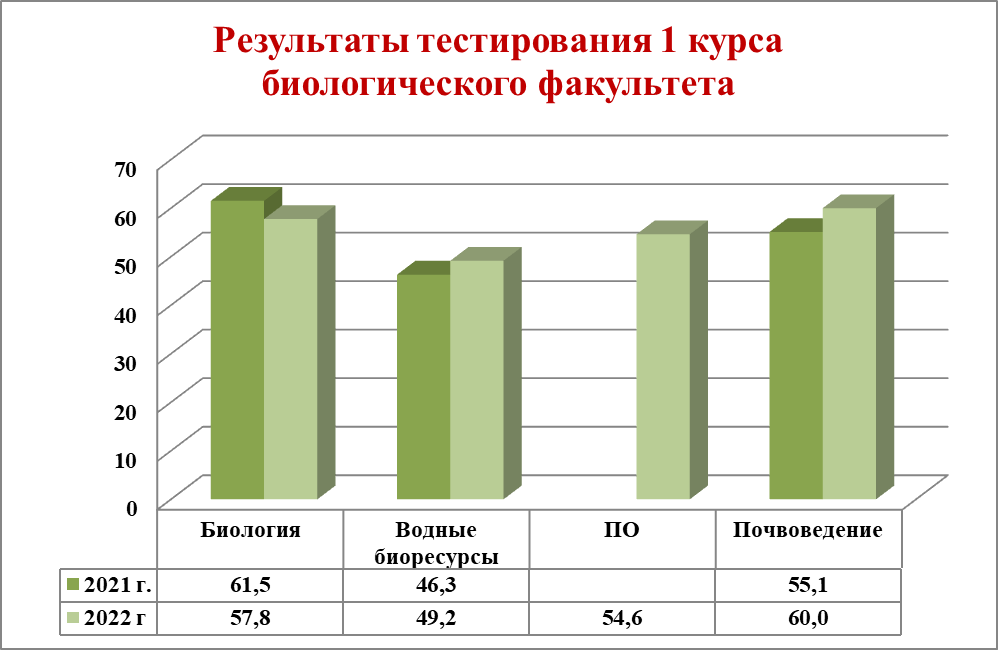 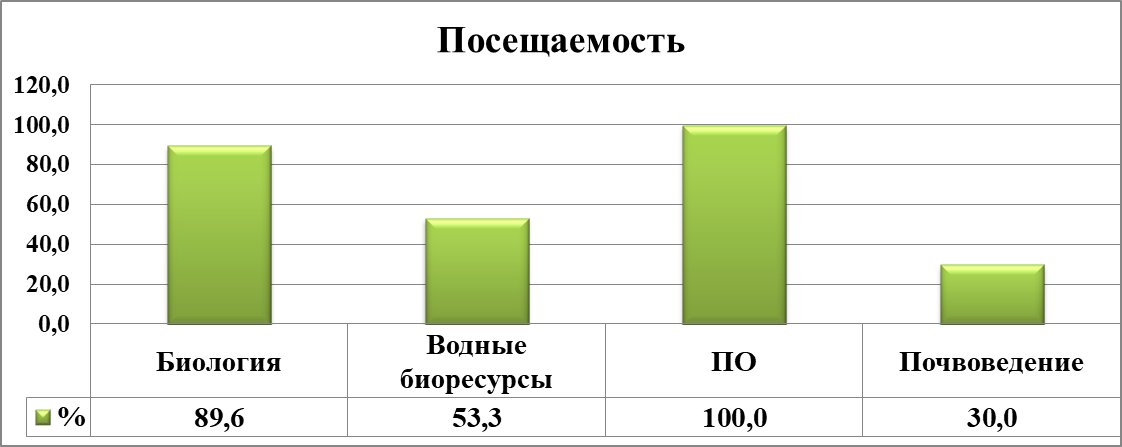 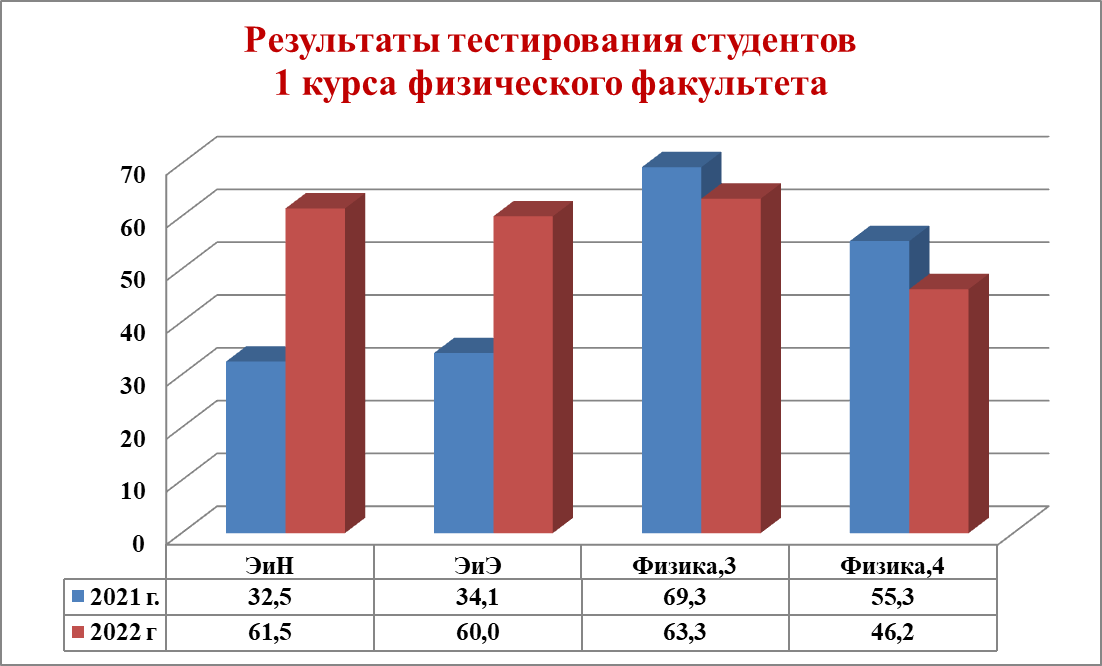 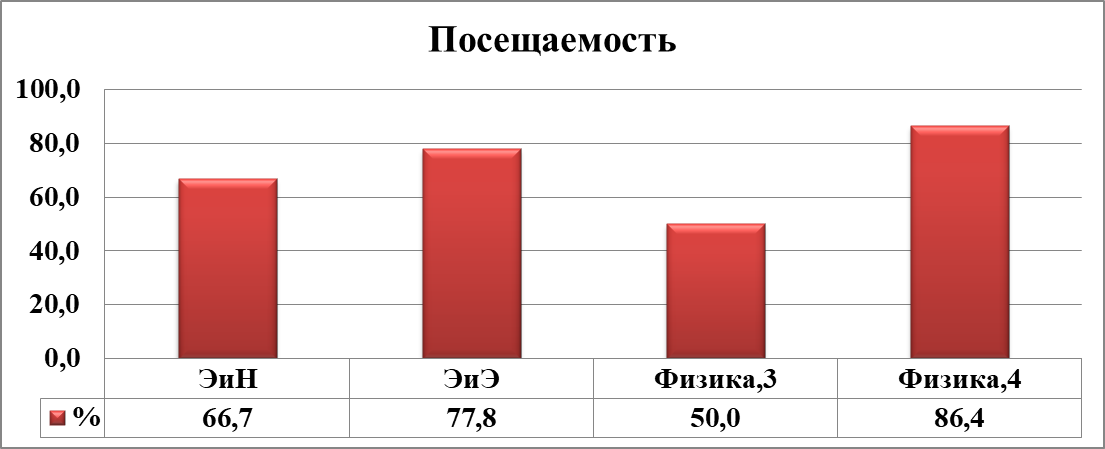 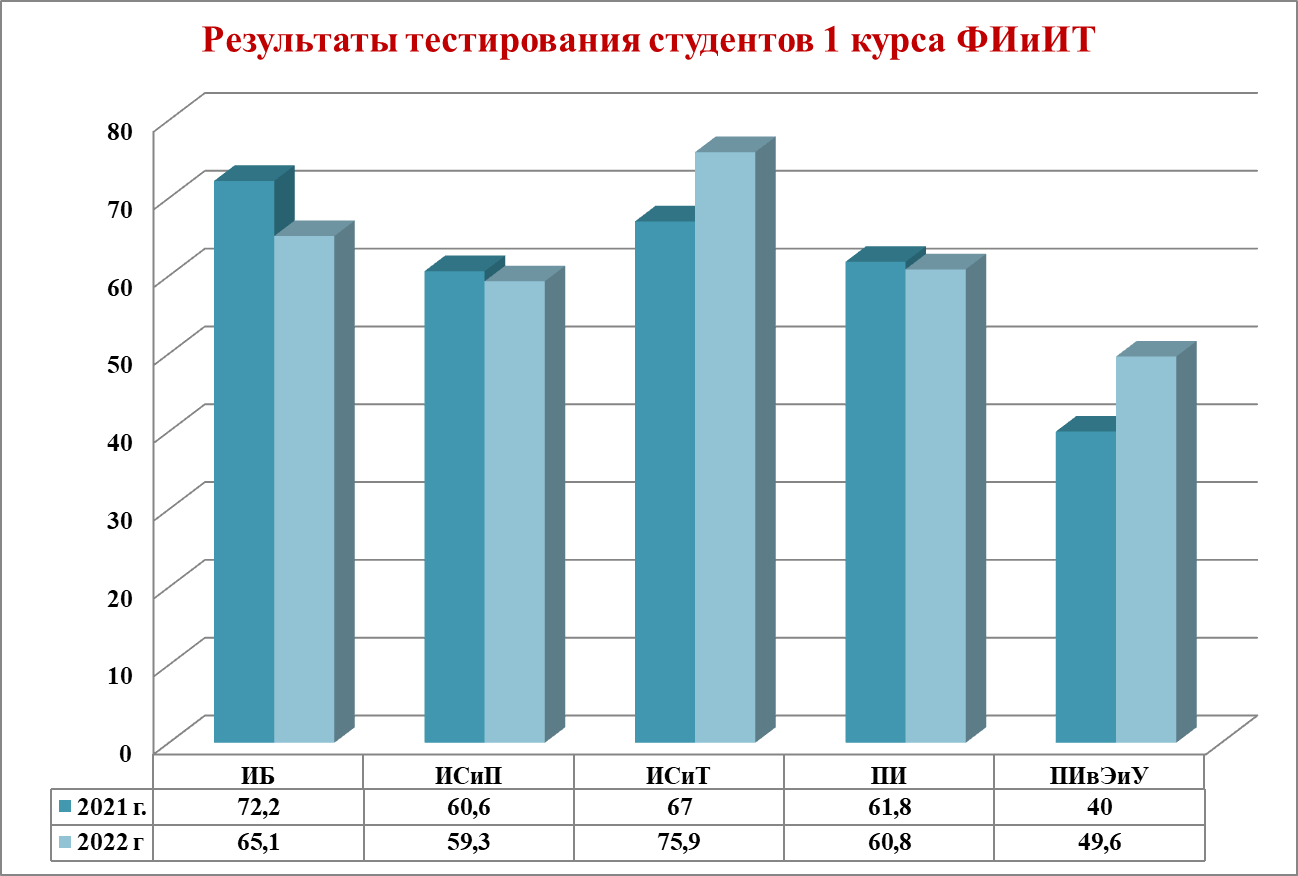 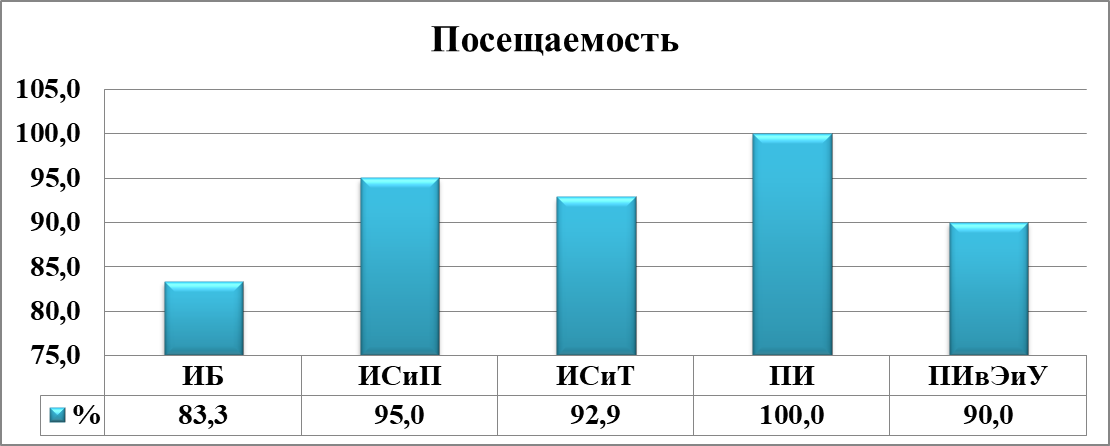 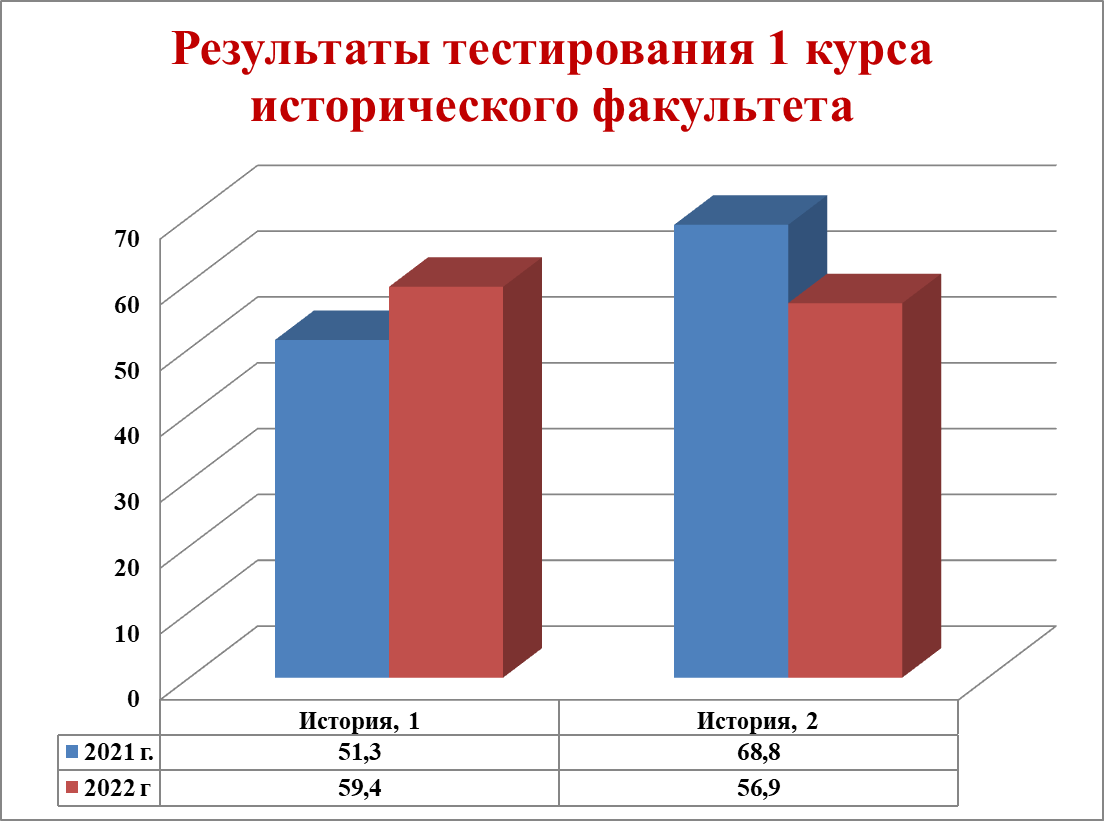 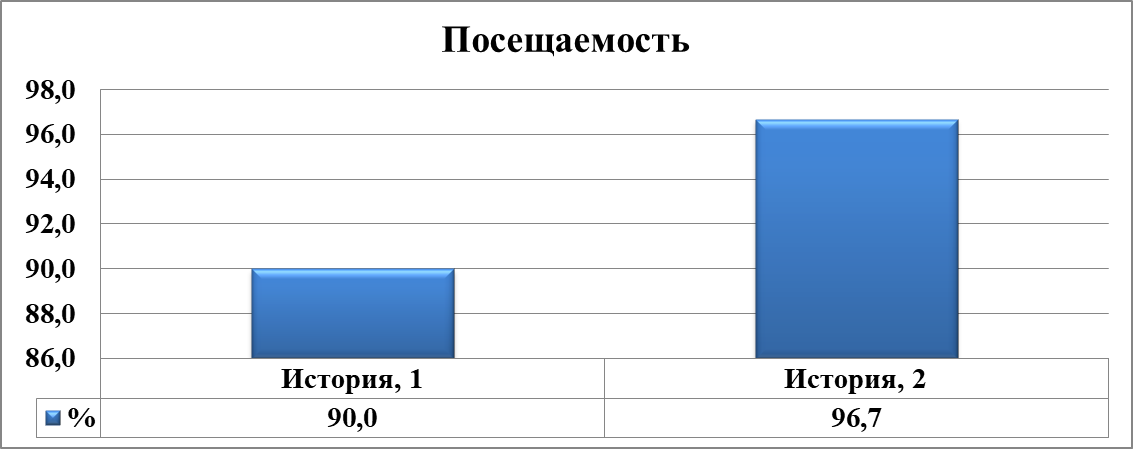 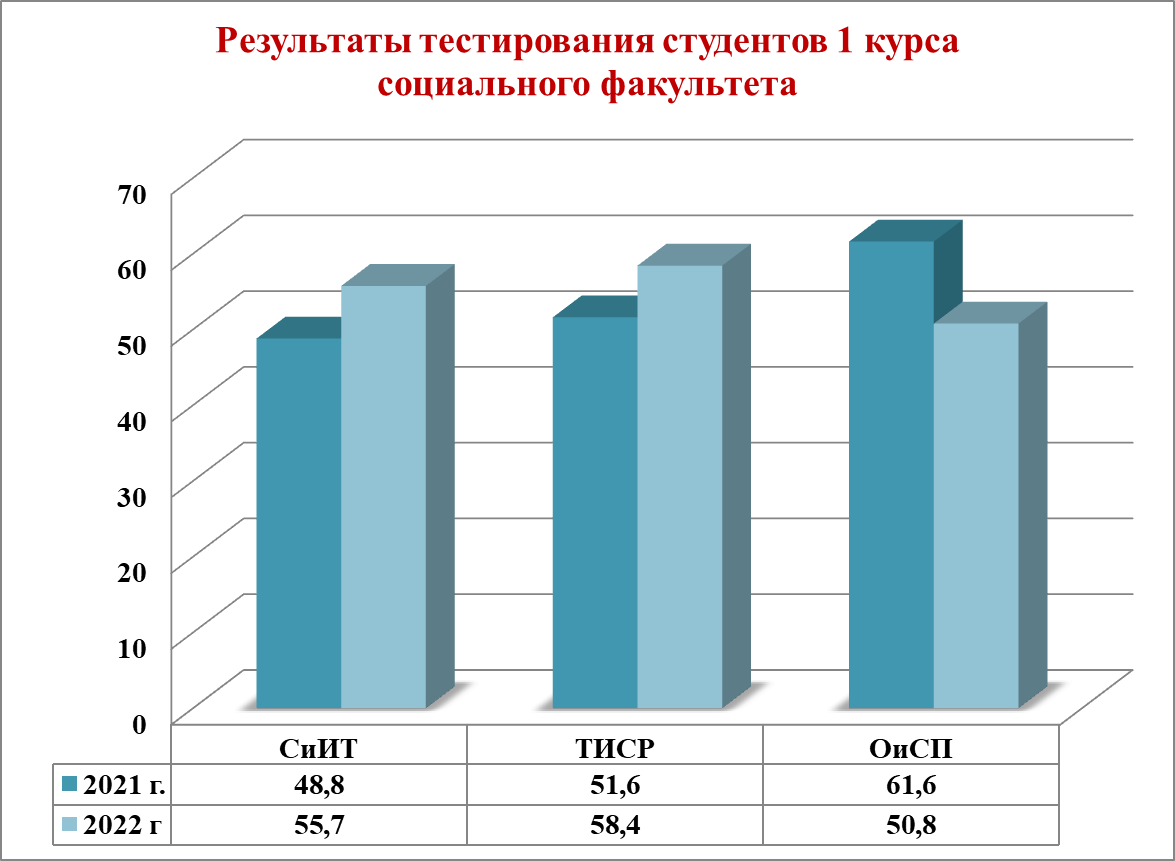 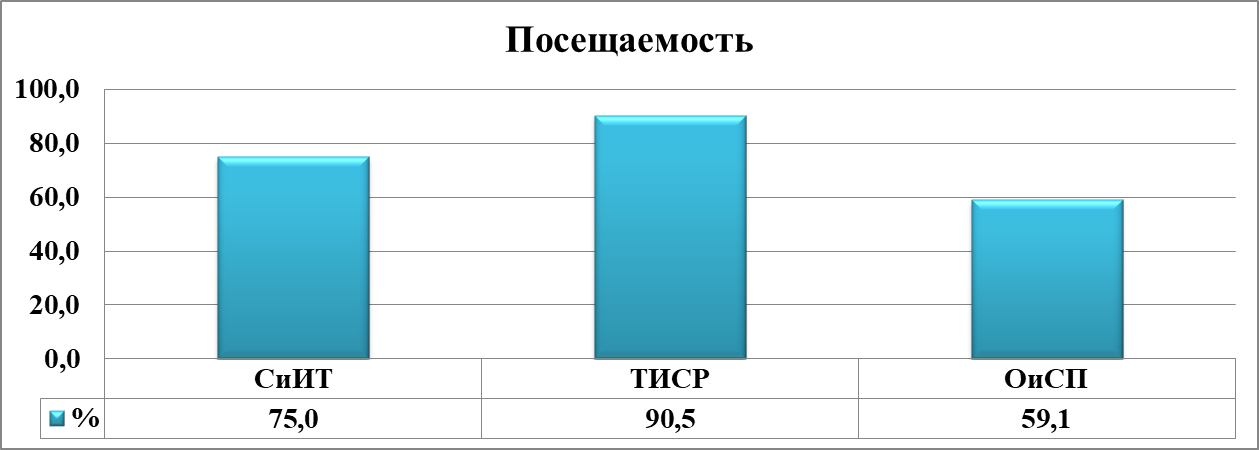 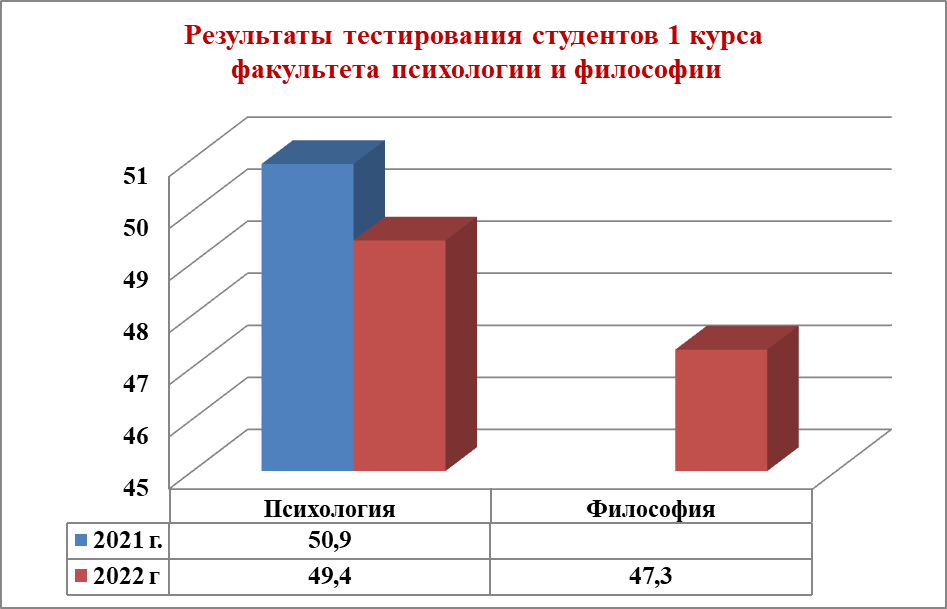 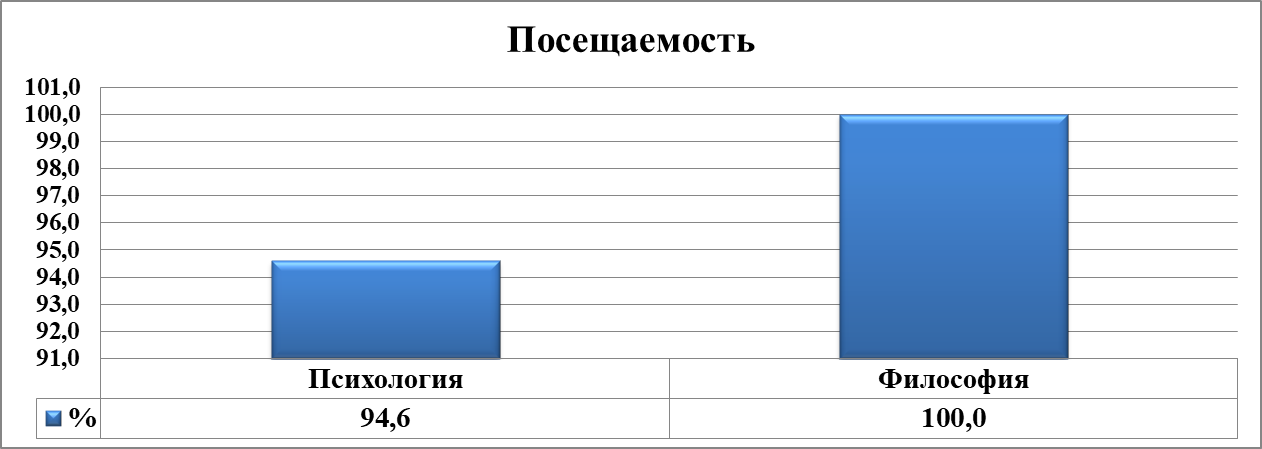 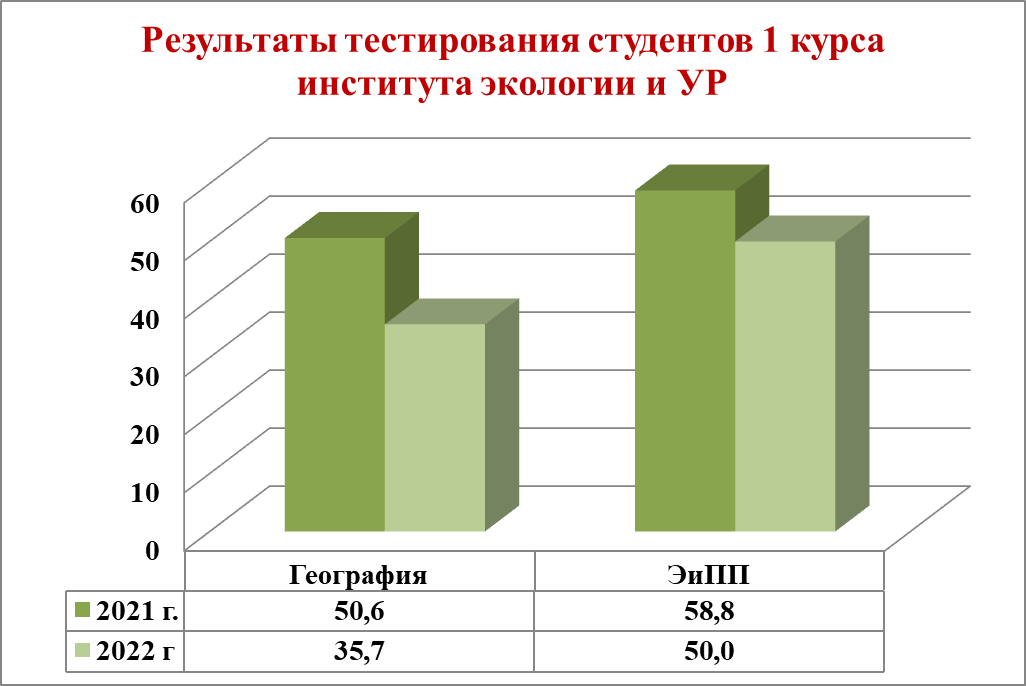 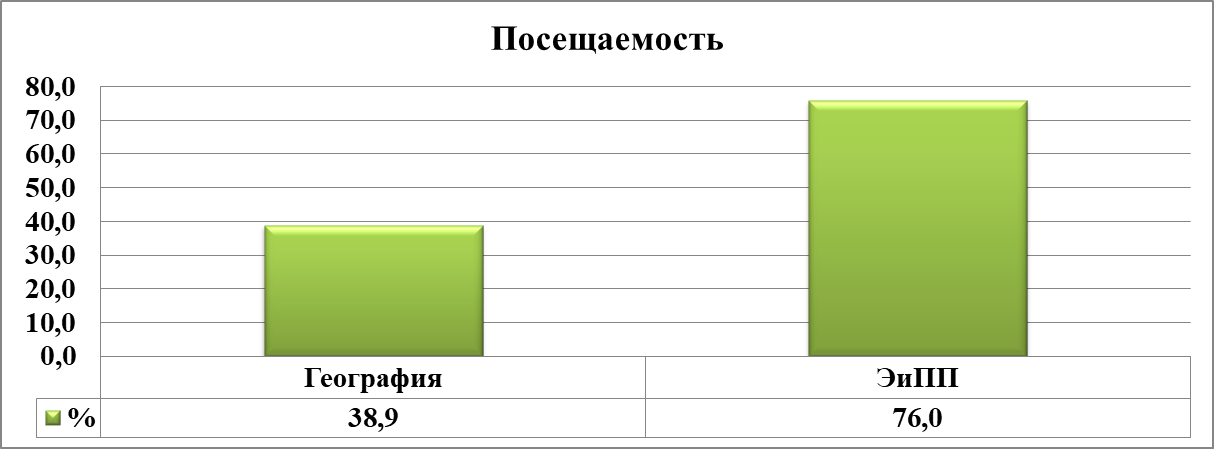 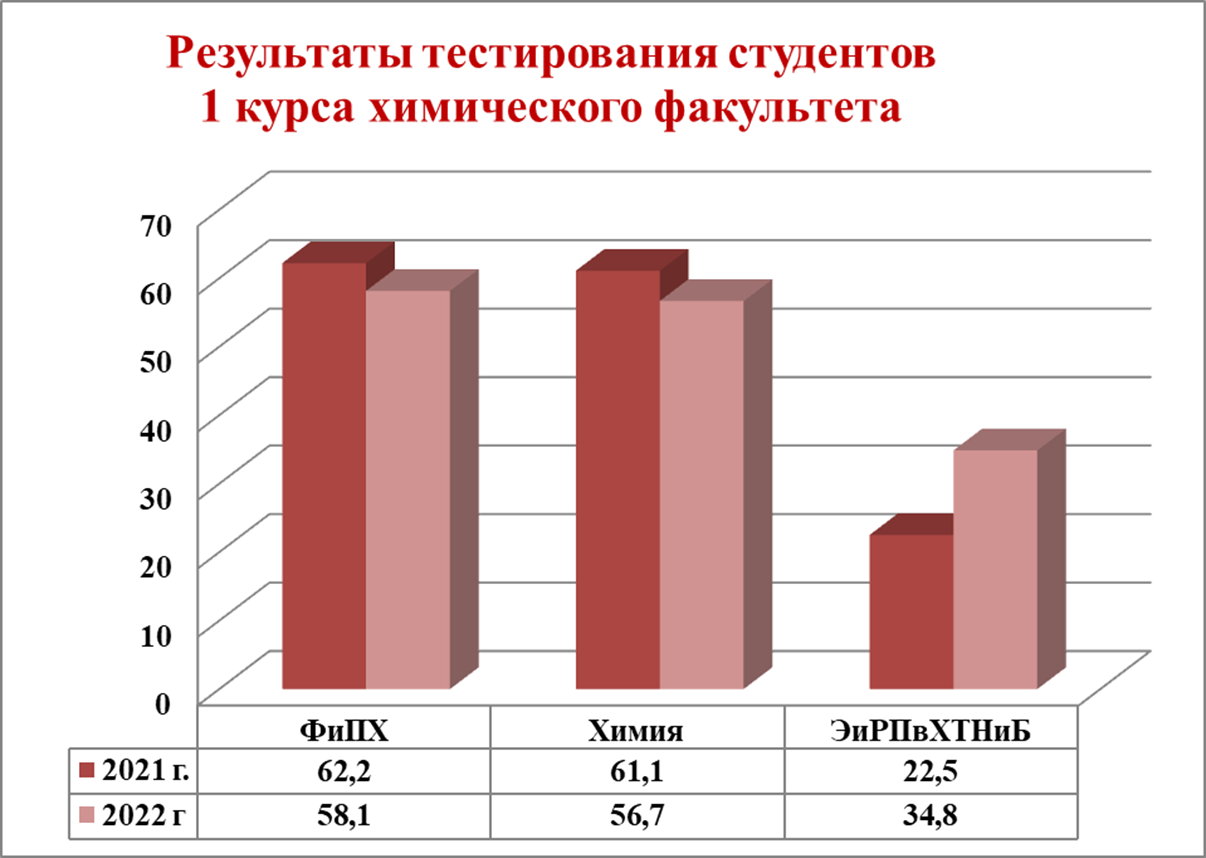 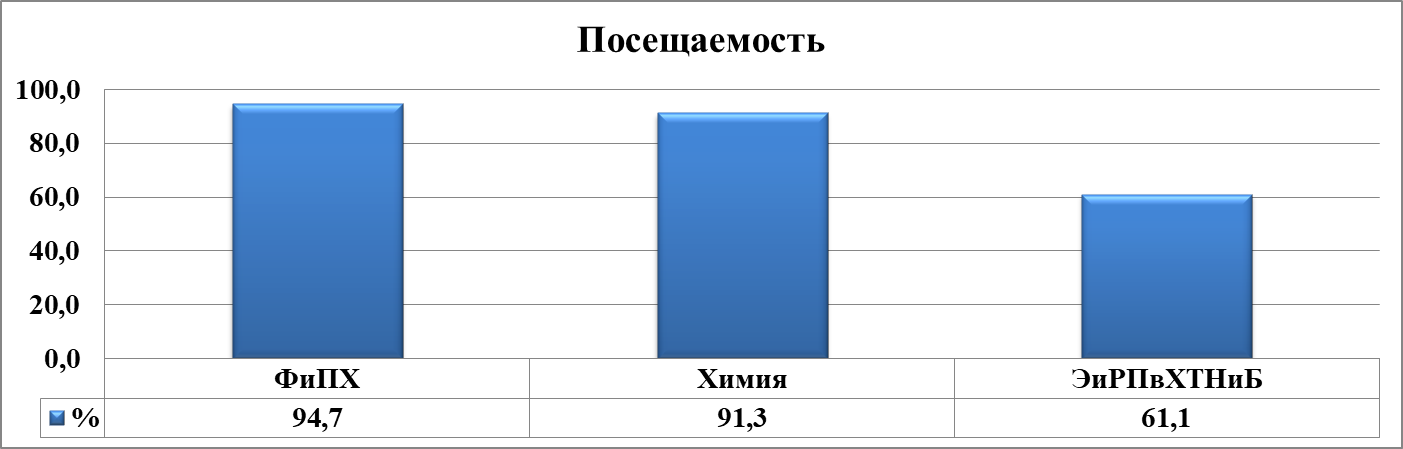 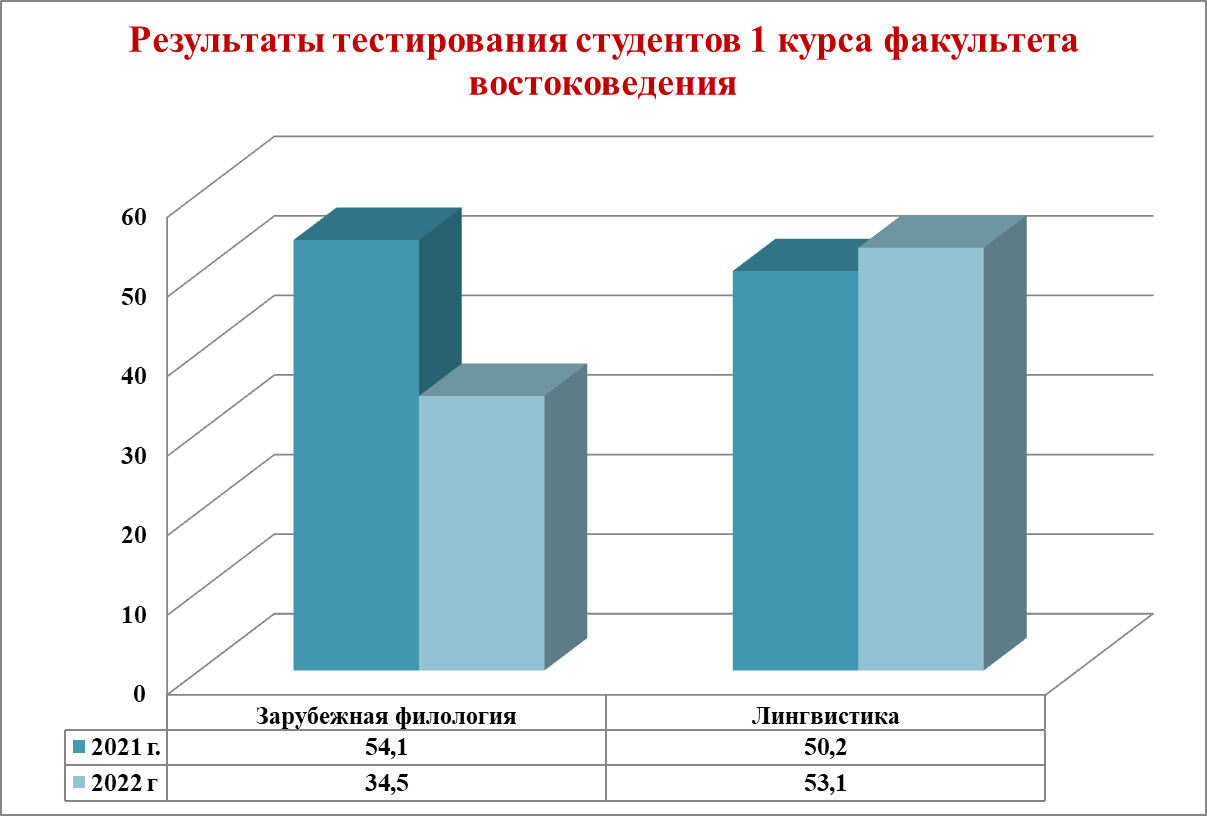 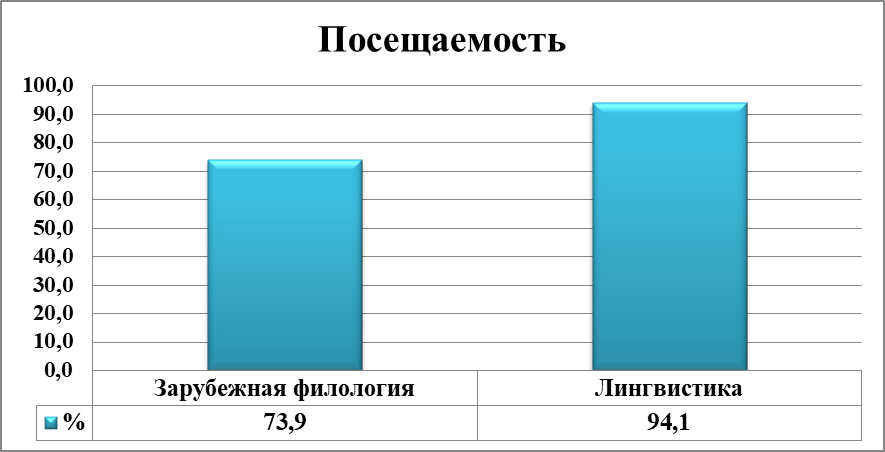 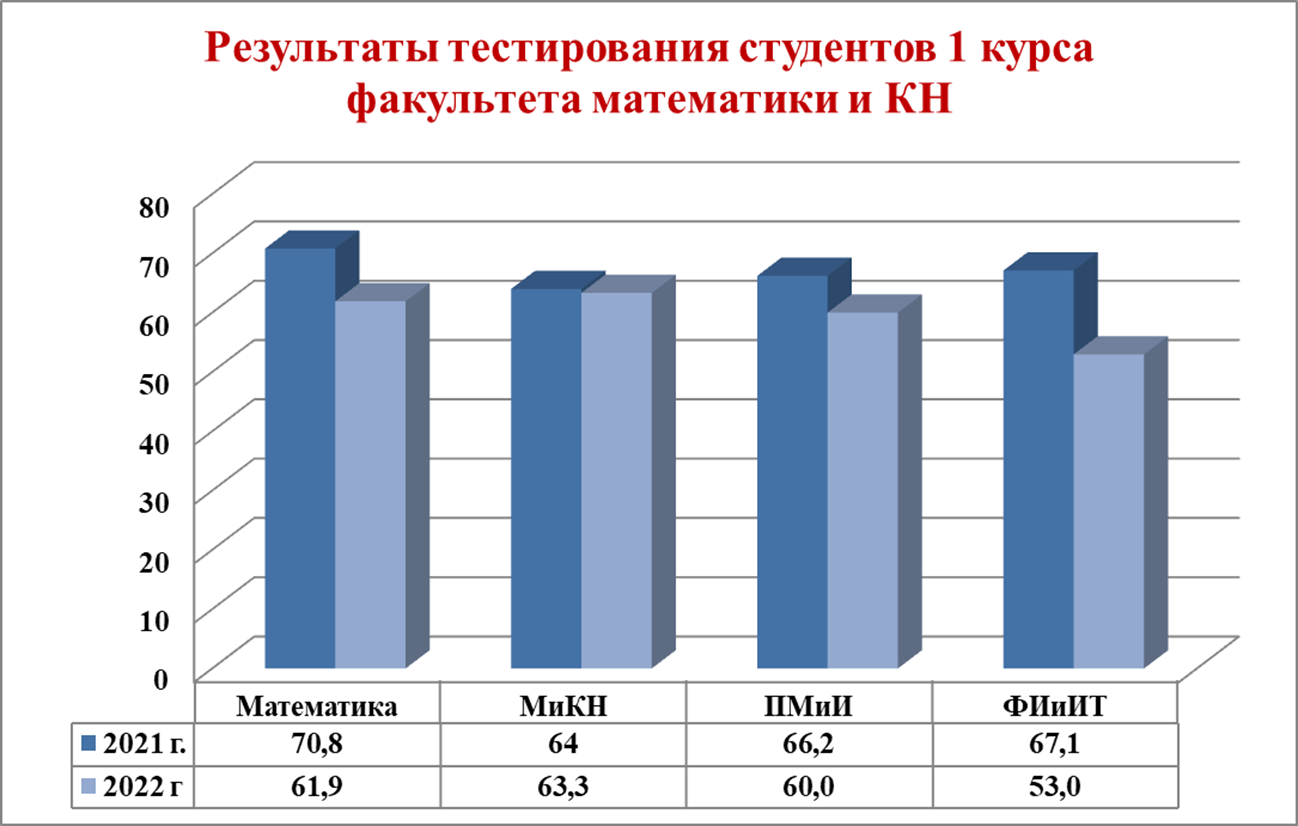 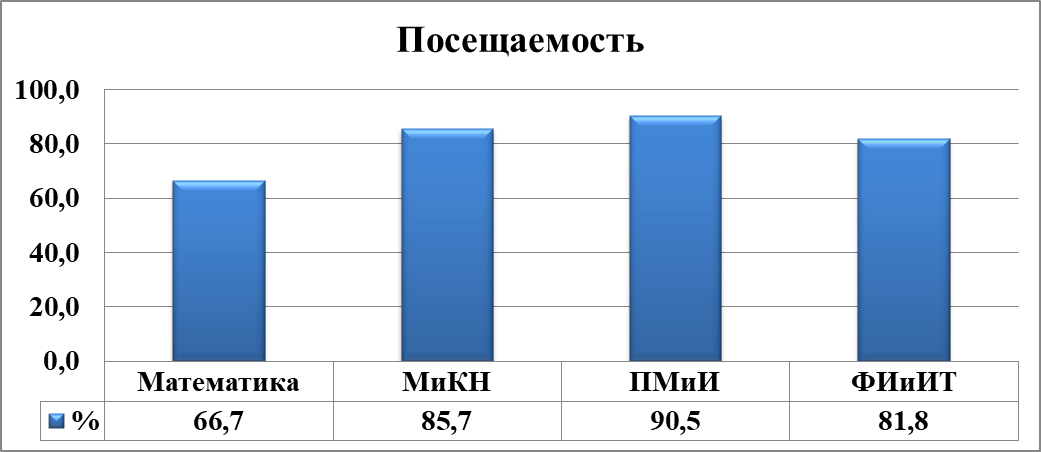 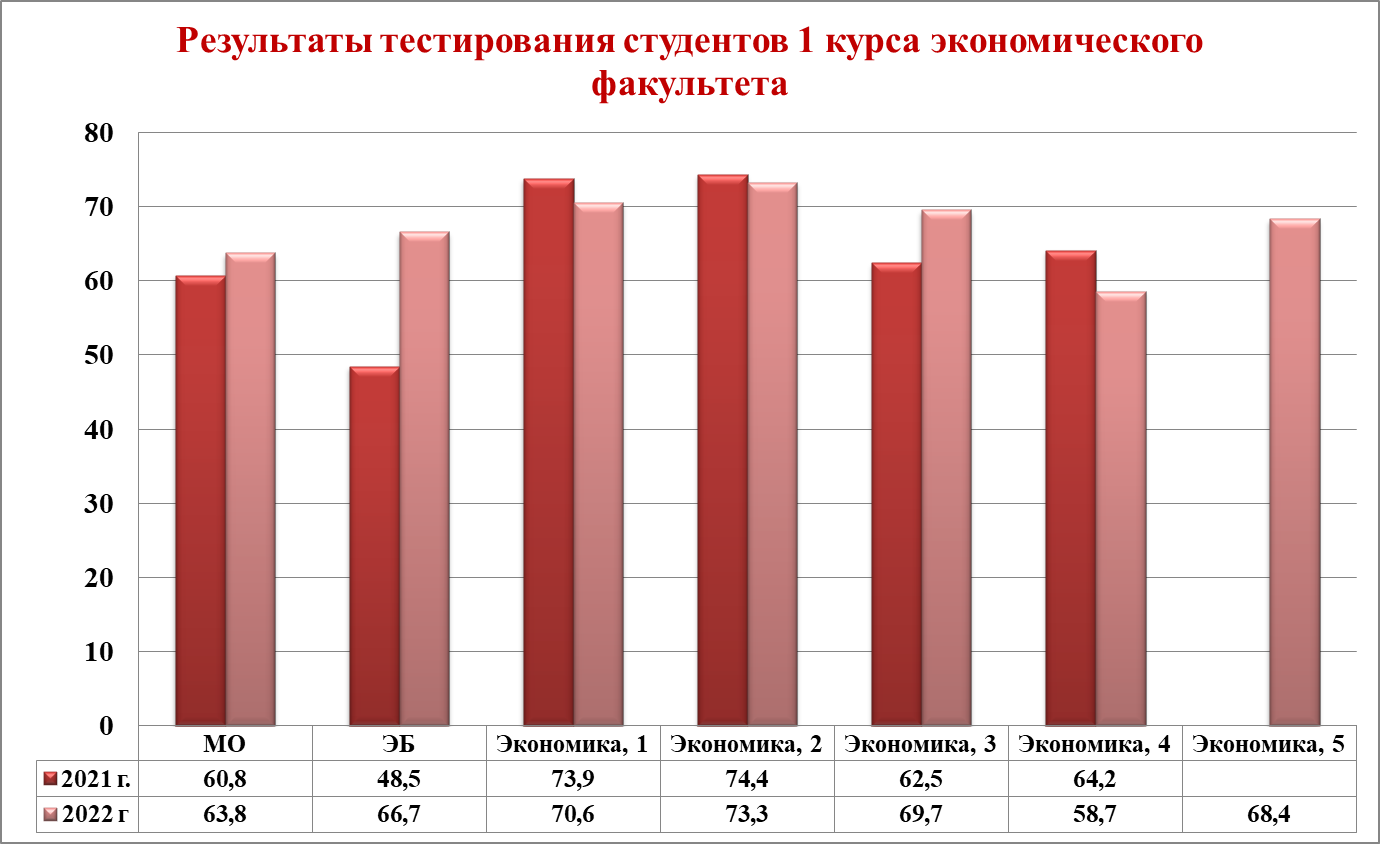 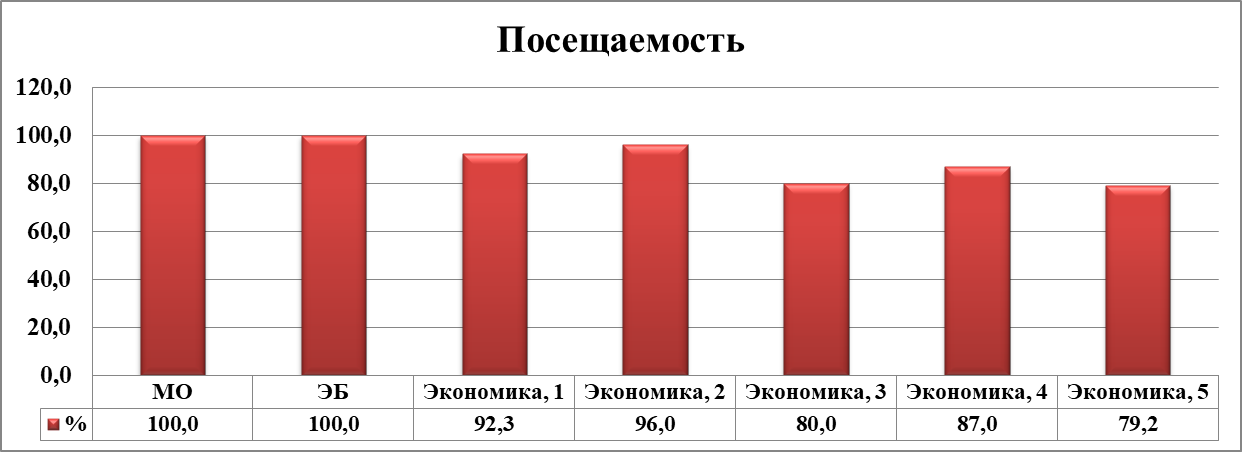 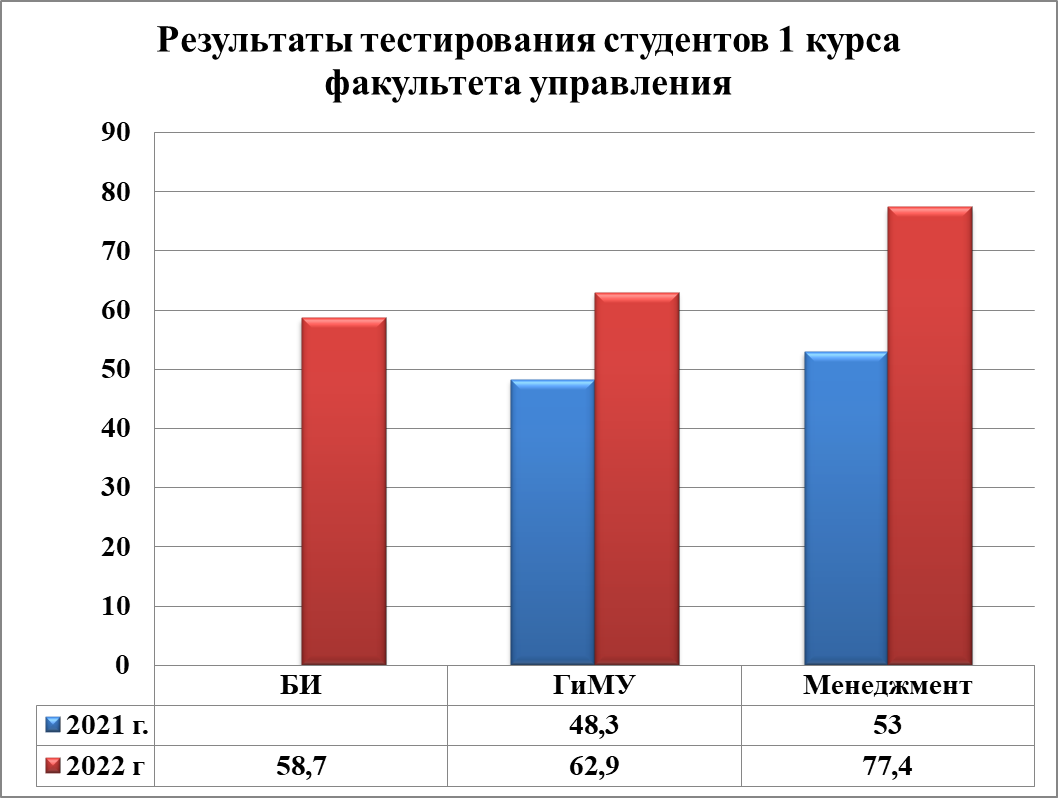 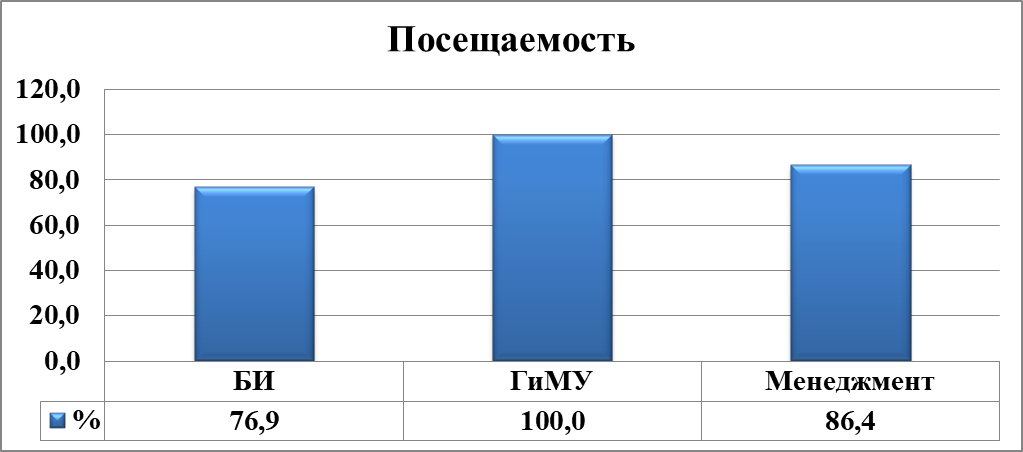 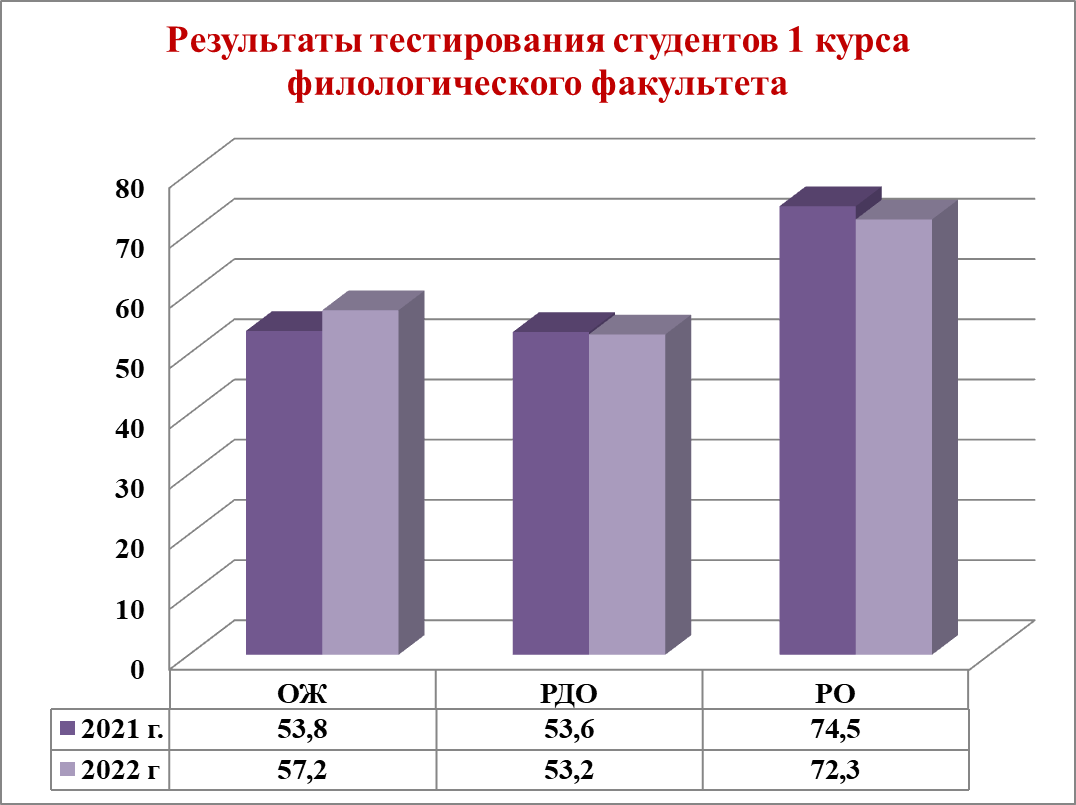 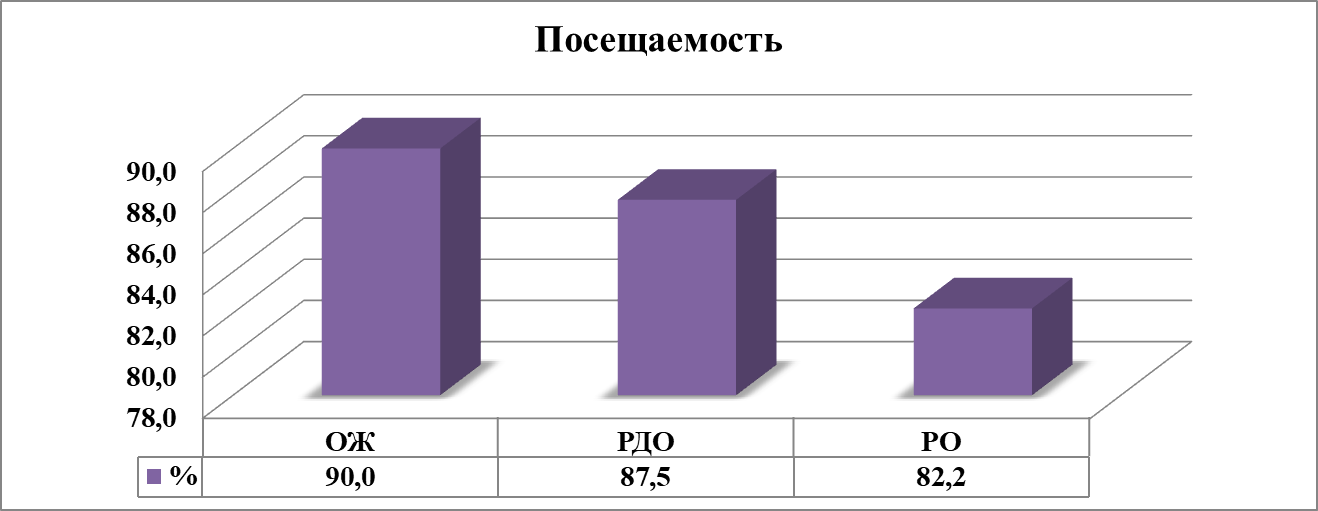 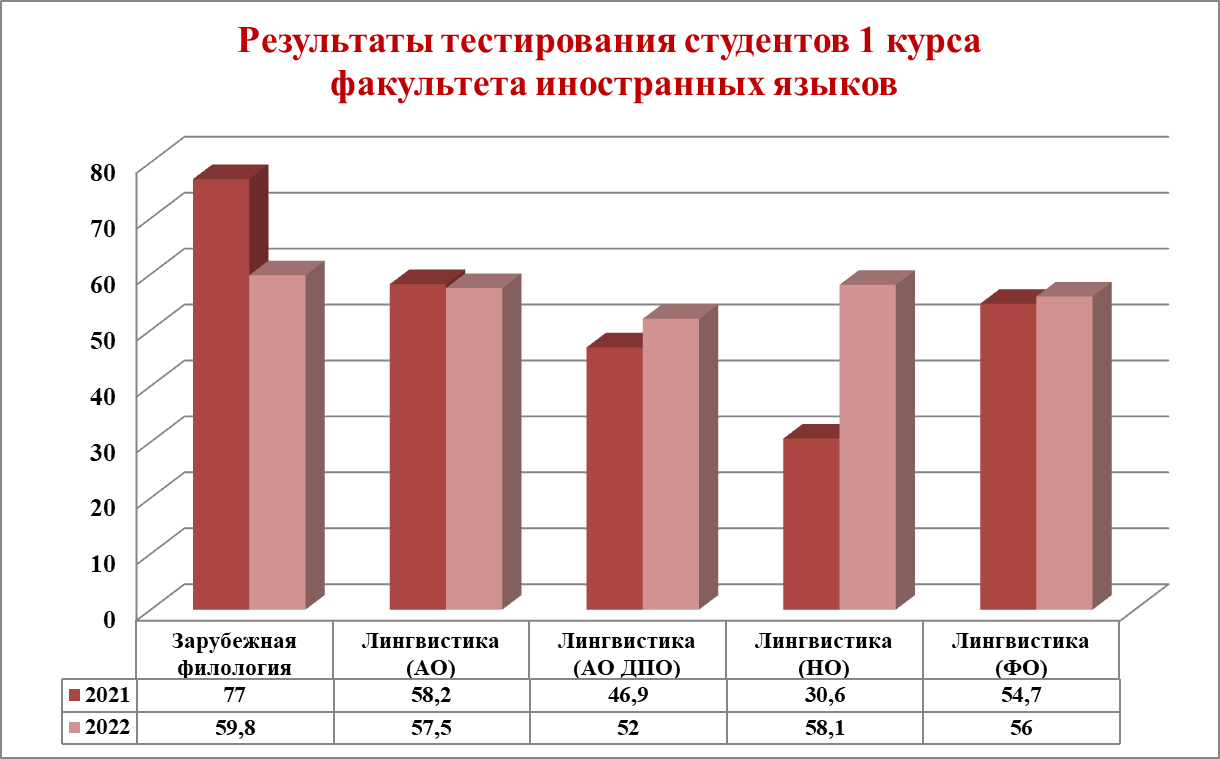 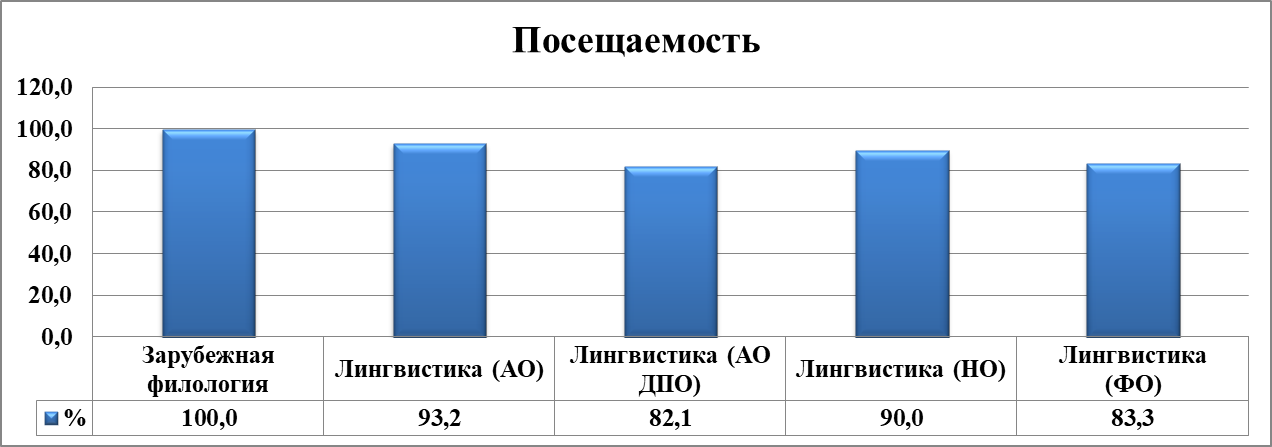 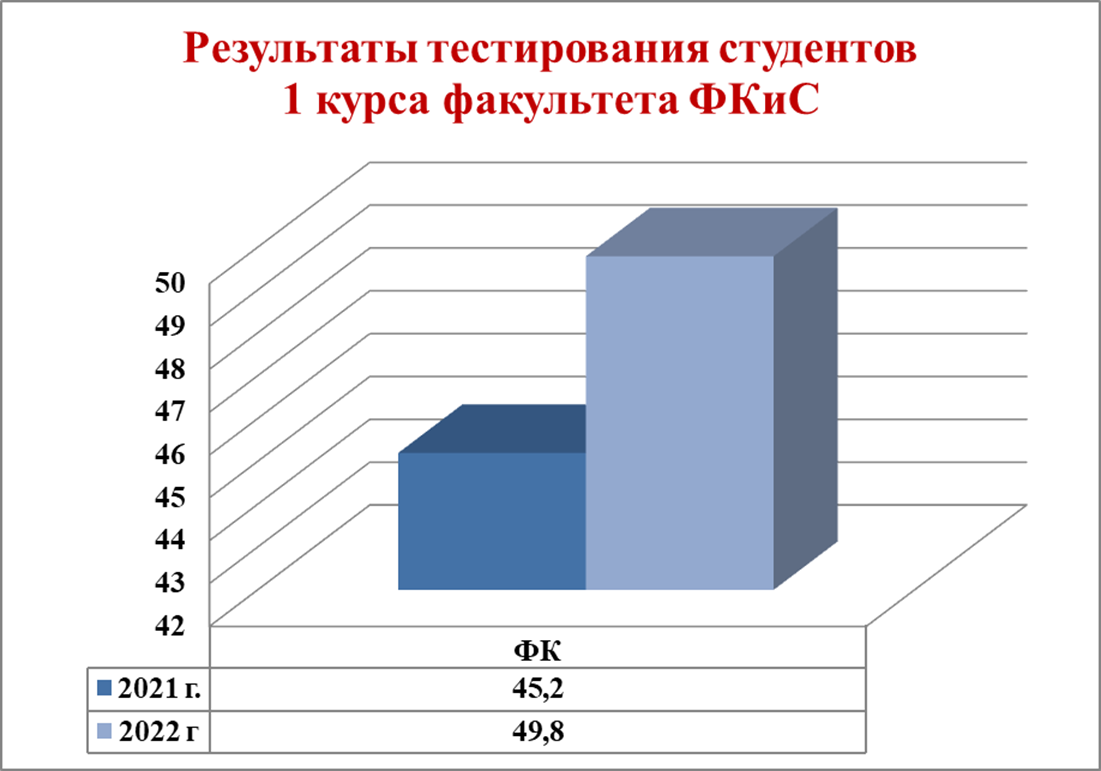 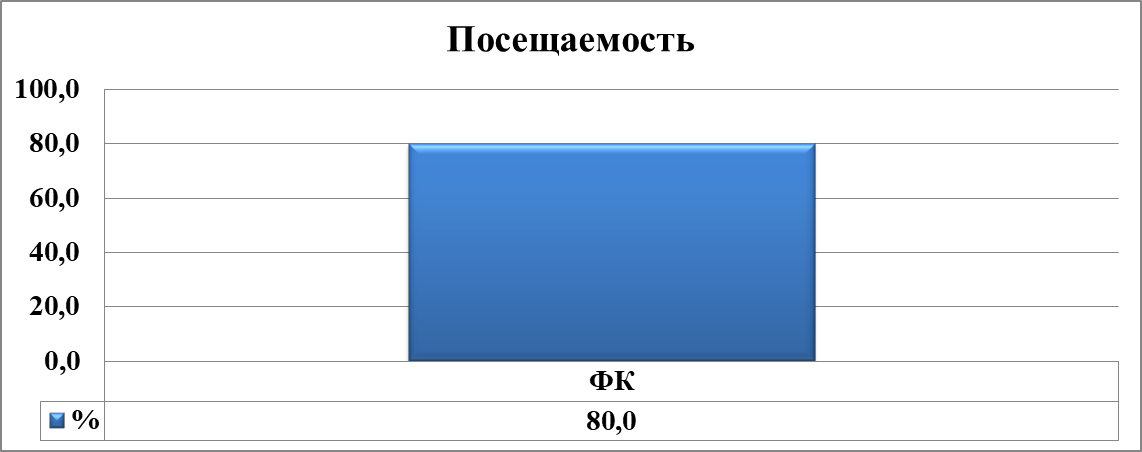 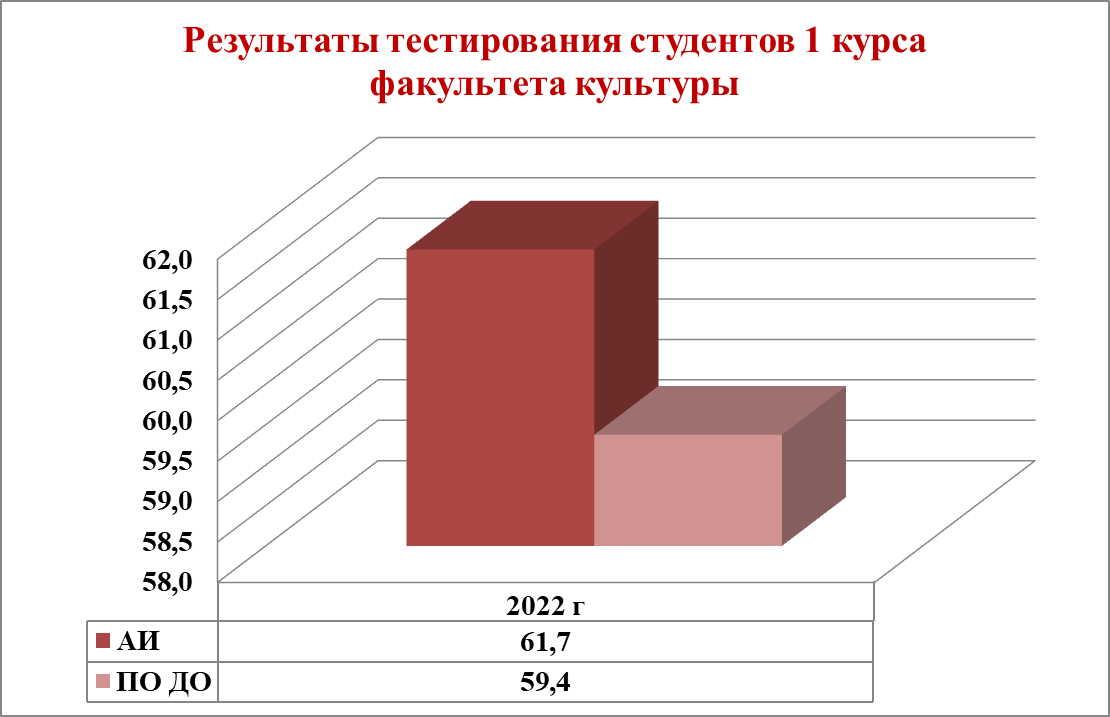 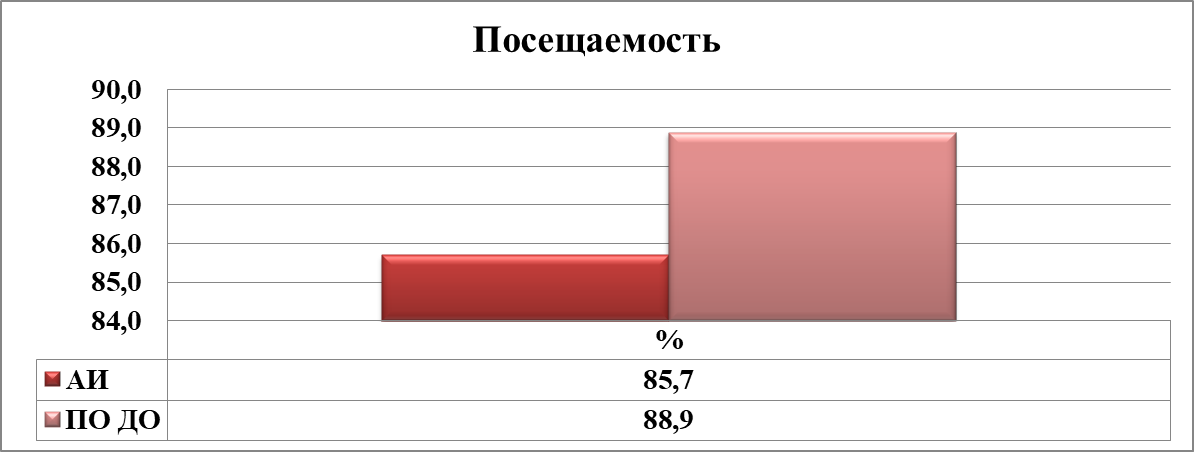 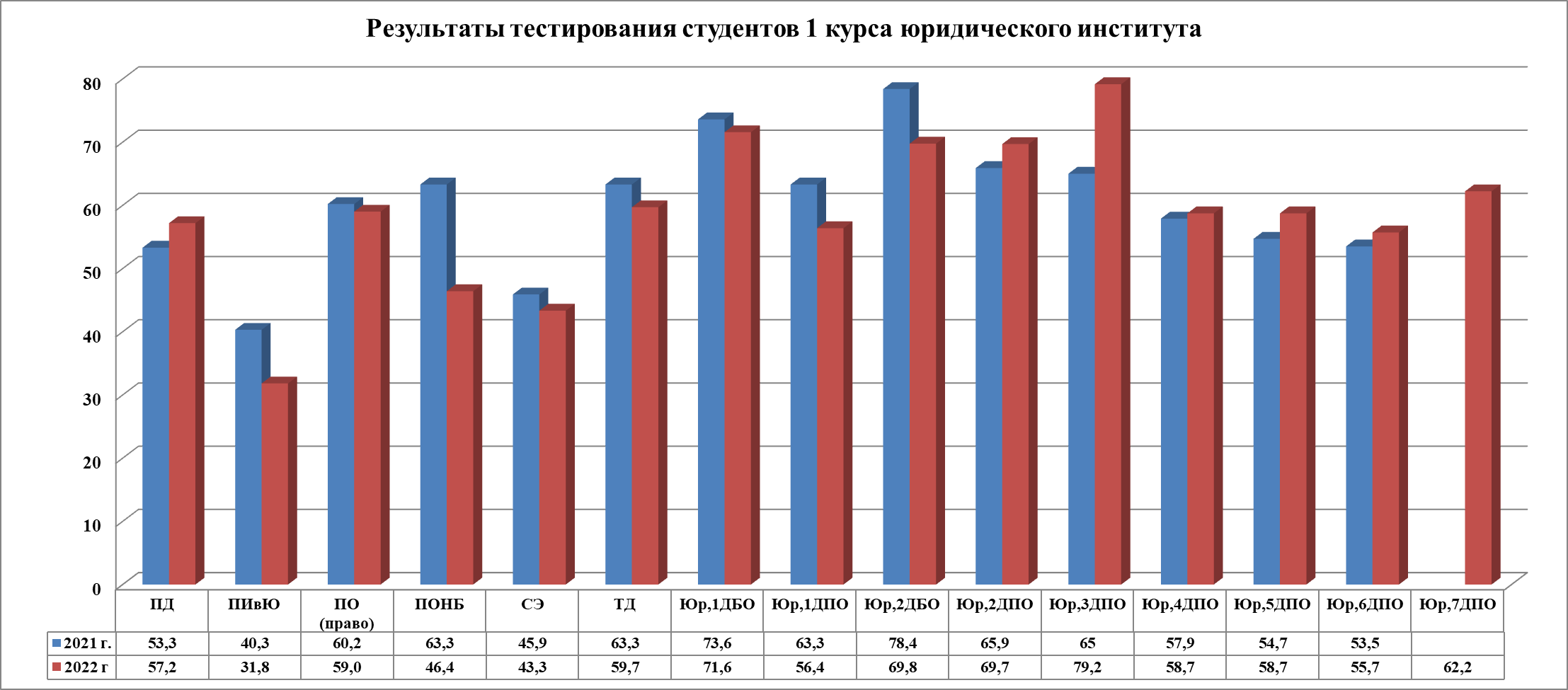 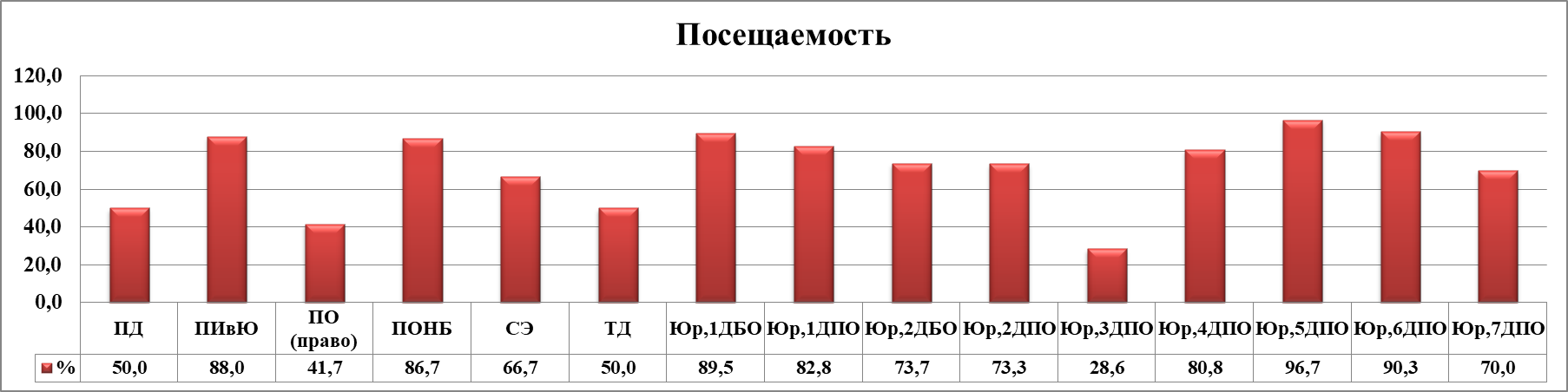 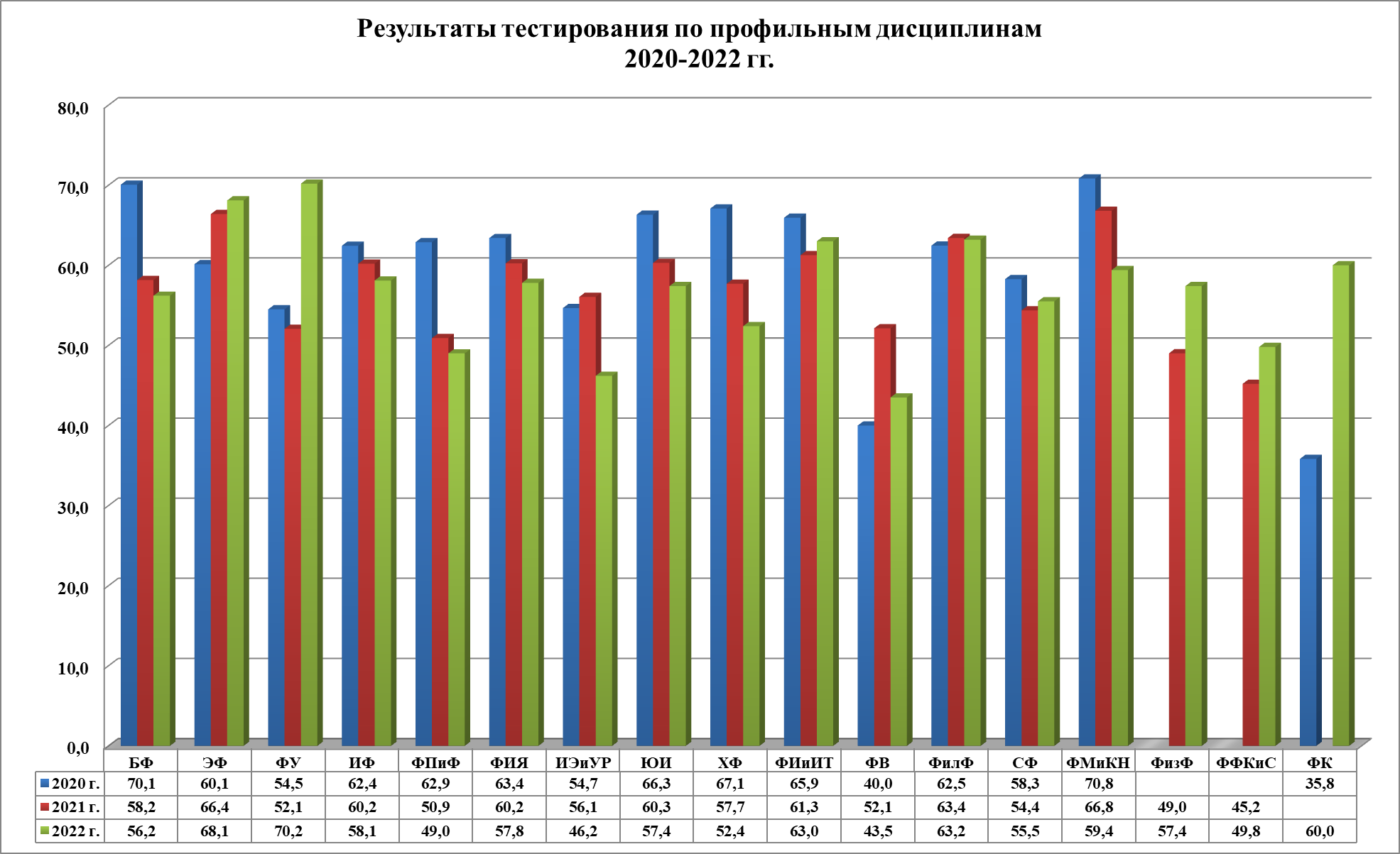 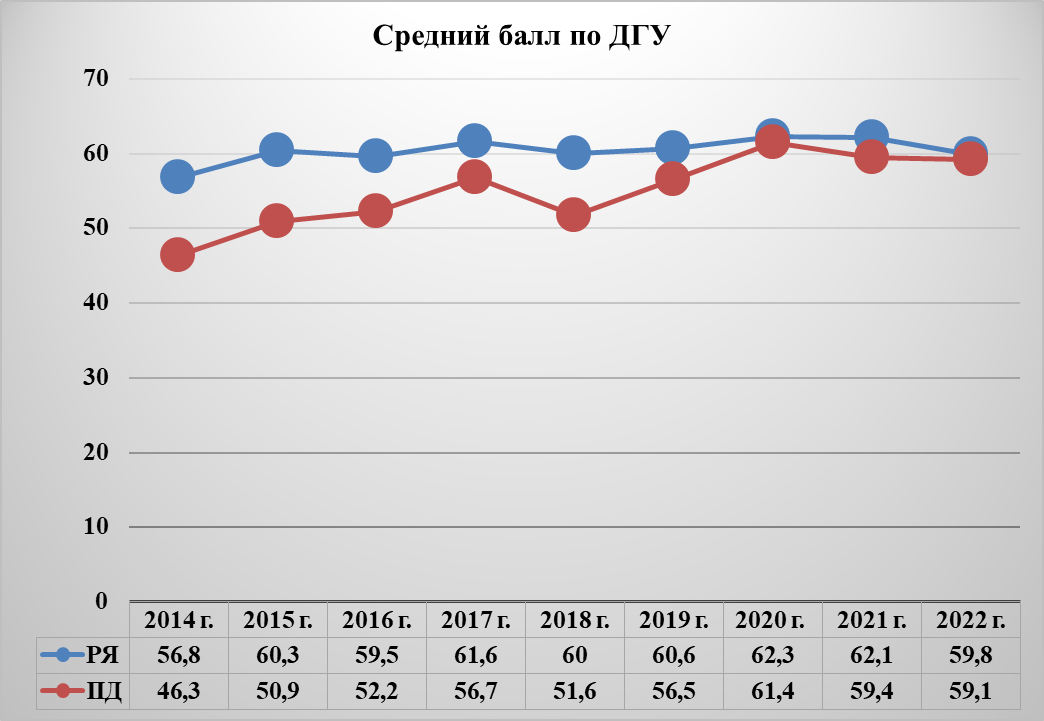 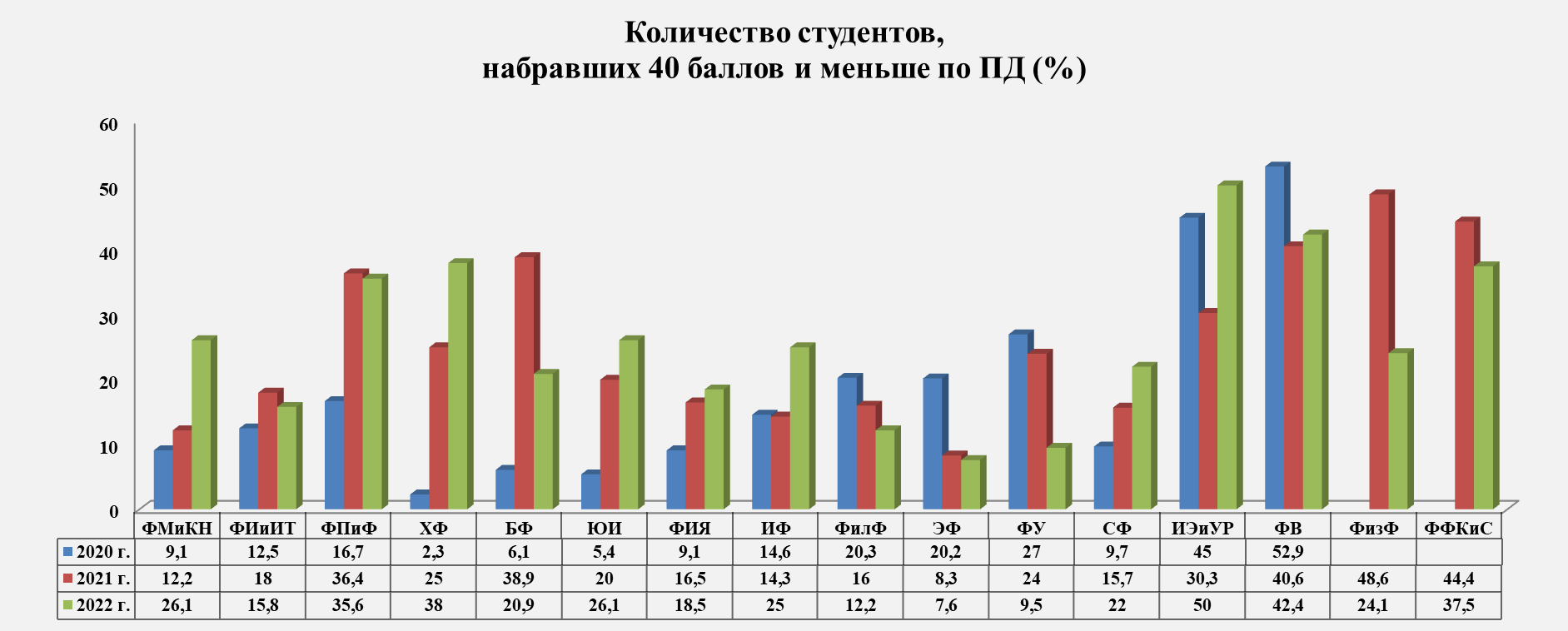 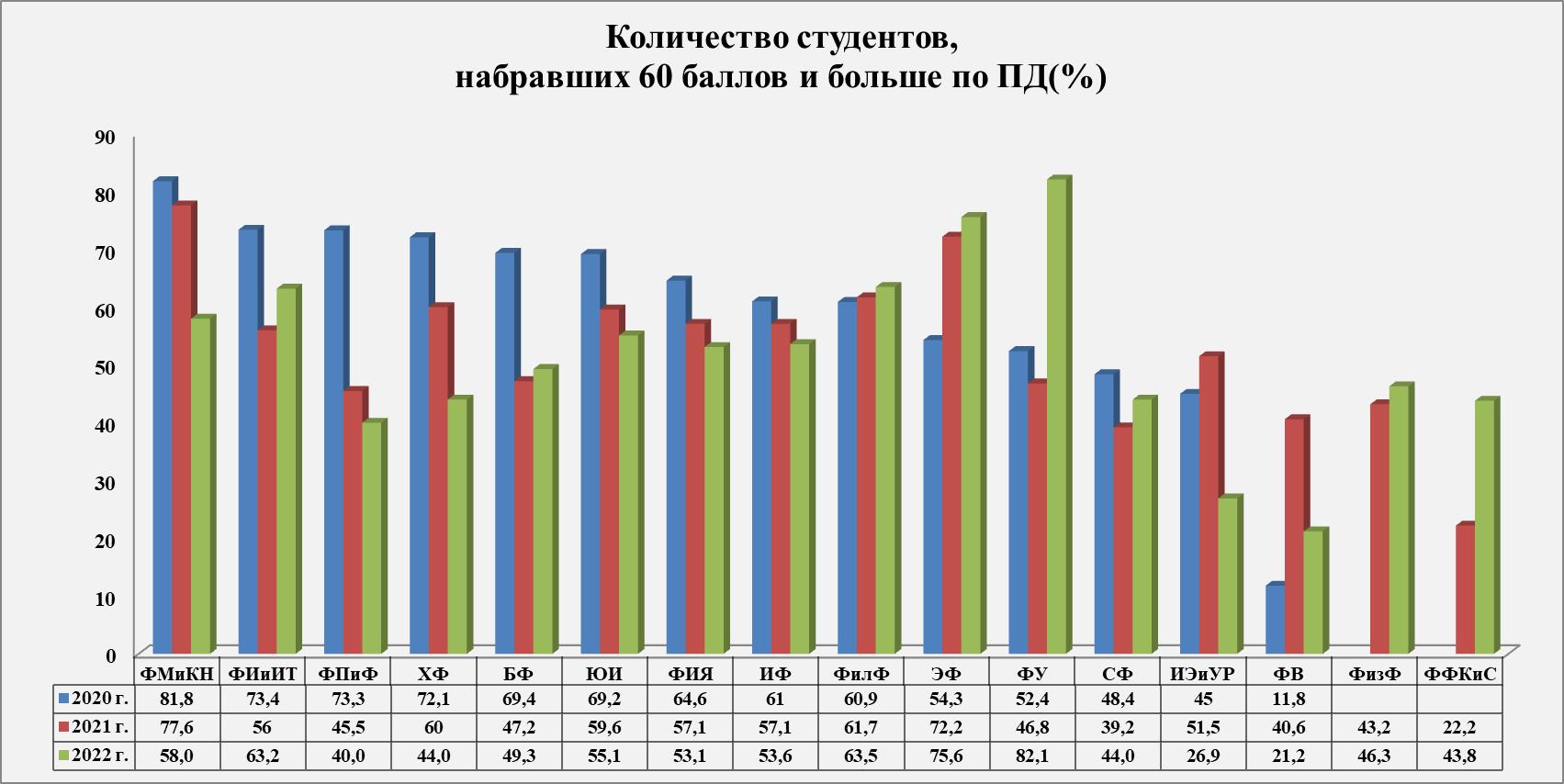